October 2024
Internet Resilience IndexReading Romania
Hanna Kreitem
kreitem@isoc.org
[Speaker Notes: Good morning.


Today, I will talk about the Internet Society’s efforts to help decision-makers understand the global Internet's health, availability, and evolution and gain your feedback on how we can improve this as an industry.]
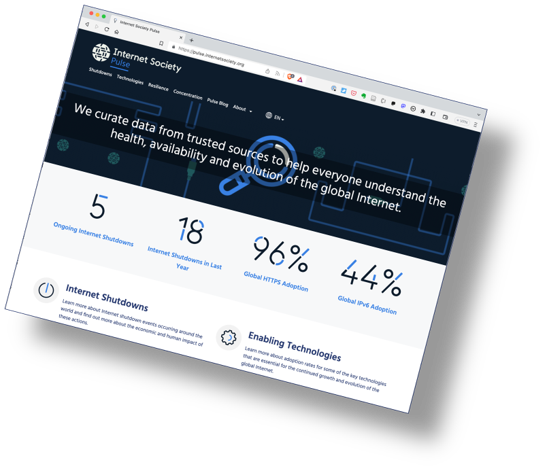 Internet Society Pulse 

Launched December 2020.

We curate Internet measurement data from trusted sources to help everyone gain deeper, data-driven insight into the Internet.
Trusted data from multiple sources: 
Benefit: Helps to assess whether efforts to ensure that the Internet remains open, globally connected, secure, and trustworthy are working.

Benefit: Allows policymakers, researchers, journalists, network operators, civil society groups, and others to better understand the health, availability, and evolution of the Internet.
pulse.internetsociety.org​
[Speaker Notes: The Internet Society has been running its Measuring the Internet project for three years. The outward-facing product of this is the Pulse platform, which curates open-source data to examine Internet trends and tell data-driven stories.]
Pulse Data Partners
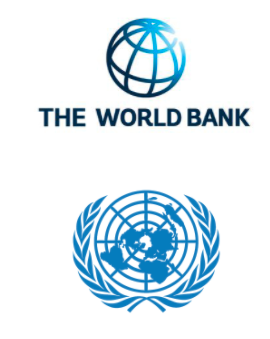 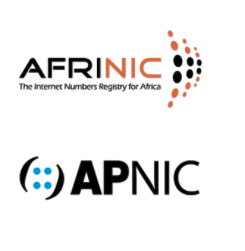 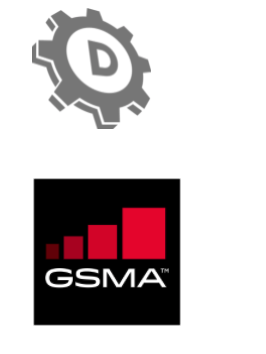 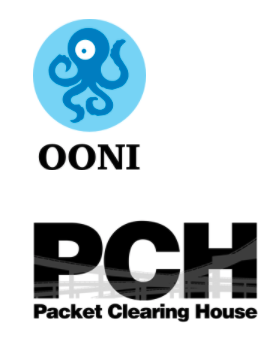 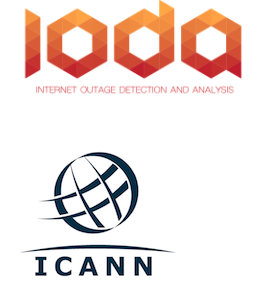 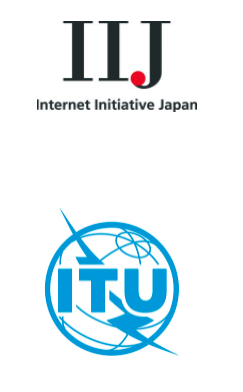 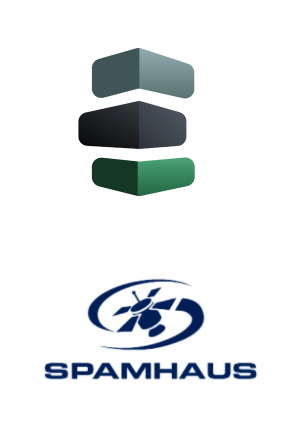 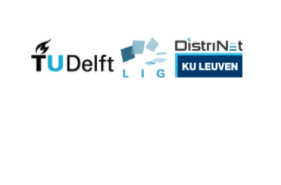 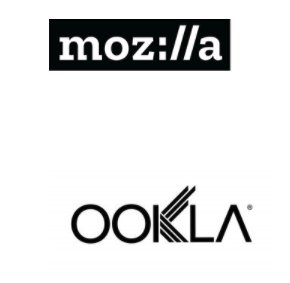 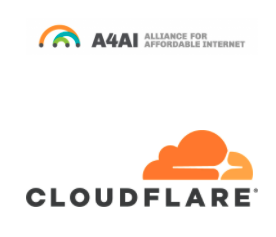 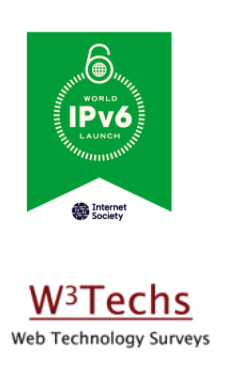 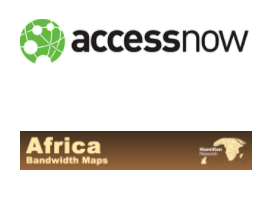 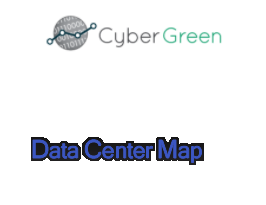 Data is provided by our trusted data partners
3
Pulse tracks
4
Where to Start?
5
6
7
8
9
10
Internet Resilience Index
11
The Internet Resiliency Index (IRI)
pulse.internetsociety.org/resilience​
The framework collates around 30 sets of public metric data that relate to four pillars of a resilient Internet:


.
Market Readiness

The ability of the market to self-regulate and provide affordable prices toend-users by maintaining a diverse and competitive market.
Infrastructure




The existence and availability of physical infrastructure that provides Internetconnectivity.
Performance




The ability of the network to provide end-users with seamless and reliable access to Internet services.
Security

The ability of the network to resist intentional or unintentional disruptions through the adoption of security technologies and best practices.
Methodology: https://pulse.internetsociety.org/wp-content/uploads/2023/07/Internet-Society-Pulse-IRI-Methodology-July-2023-v2.0-Final-EN.pdf
12
[Speaker Notes: The IRI draws upon more than 20 open data sources and uses best practice methodologies to calculate a snapshot of a country’s Internet resilience in terms of its: 
Infrastructure 
Performance 
Security 
Market Readiness 

I’ll speak to these pillars and the metrics contributing to them as I go along. But before I do…]
The Internet Resiliency Index — Performance
Cable Infrastructure
Infrastructure
10 km Fiber reach
Network Coverage
Performance
Mobile connectivity
Spectrum allocation
Security
Number of IXPs
Enabling infrastructure
Datacenters
Market Readiness
[Speaker Notes: To Before I dig into this further, here are the metrics currently contributing to our picture of security resilience. I say currently, as we are always looking at adding new metrics that relate to resilience.

 And I’ll use this opportunity to shout out to the sources that make their data open. To reiterate, we don’t produce data on Pulse; we merely collate it and are thus reliant on all the great work of all these and other organizations that are doing to measure the health, availability, evolution, and, in this instance, security of the Internet.

Ok, so let's step through these sub-pillars and metrics to understand where each country in SE Asia is excelling or lagging.]
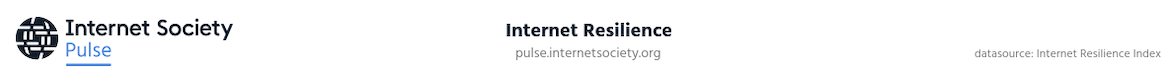 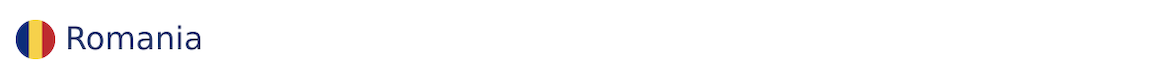 14
The Internet Resiliency Index — Infrastructure
Latency
Infrastructure
Upload
Fixed networks
Download
Performance
Jitter
Security
Latency
Upload
Mobile networks
Market Readiness
Download
Jitter
15
[Speaker Notes: To Before I dig into this further, here are the metrics currently contributing to our picture of security resilience. I say currently, as we are always looking at adding new metrics that relate to resilience.

 And I’ll use this opportunity to shout out to the sources that make their data open. To reiterate, we don’t produce data on Pulse; we merely collate it and are thus reliant on all the great work of all these and other organizations that are doing to measure the health, availability, evolution, and, in this instance, security of the Internet.

Ok, so let's step through these sub-pillars and metrics to understand where each country in SE Asia is excelling or lagging.]
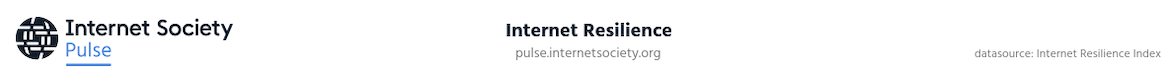 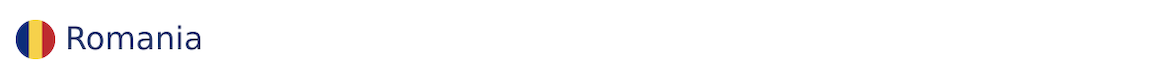 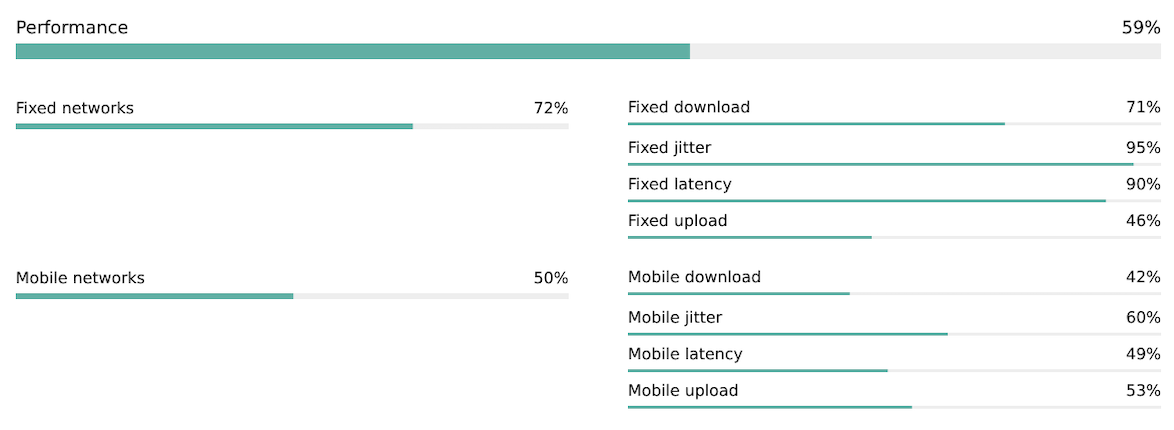 16
The Internet Resiliency Index — Security
Secure web traffic (Webpage loads using HTTPS. Source Mozilla
Enabling technologies
IPv6 adoption. Source APNIC Labs
Infrastructure
DNSSEC adoption, i.e., is ccTLD signed. Source: ICANN
DNSSEC
Performance
DNSSEC validation, i.e., Users validating DNSSEC. 
Source: APNIC Labs
MANRS score.. Source: MANRS
Routing hygiene
Security
Upstream redundancy i.e., Avg # of upstream providers. 
Source: CAIDA
DDoS Protection.. Source: Cybergreen
Market Readiness
Security Threat
Global cybersecurity index score. 
Source: ITU
Secure Internet Servers
Source: World Bank
17
[Speaker Notes: Before I dig into this further, here are the metrics currently contributing to our picture of security resilience. I say currently, as we are always looking at adding new metrics that relate to resilience.

 And I’ll use this opportunity to shout out to the sources that make their data open. To reiterate, we don’t produce data on Pulse; we merely collate it and are thus reliant on all the great work of all these and other organizations that are doing to measure the health, availability, evolution, and, in this instance, security of the Internet.

Ok, so let's step through these sub-pillars and metrics to understand where each country in SE Asia is excelling or lagging.]
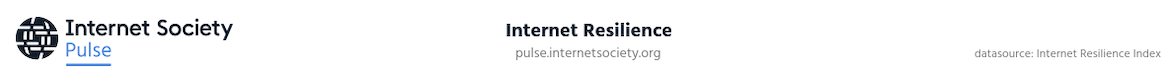 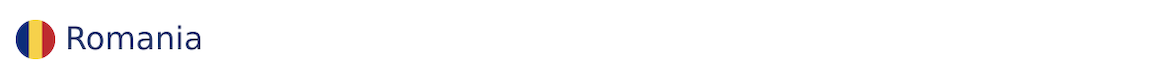 18
The Internet Resiliency Index — Market Readiness
Affordability
Infrastructure
Market structure
Market concentration
AS Hegemony
Performance
Security
Peering efficiency
Traffic Localization
Domain count
Market Readiness
E-Government Development Index
19
[Speaker Notes: To Before I dig into this further, here are the metrics currently contributing to our picture of security resilience. I say currently, as we are always looking at adding new metrics that relate to resilience.

 And I’ll use this opportunity to shout out to the sources that make their data open. To reiterate, we don’t produce data on Pulse; we merely collate it and are thus reliant on all the great work of all these and other organizations that are doing to measure the health, availability, evolution, and, in this instance, security of the Internet.

Ok, so let's step through these sub-pillars and metrics to understand where each country in SE Asia is excelling or lagging.]
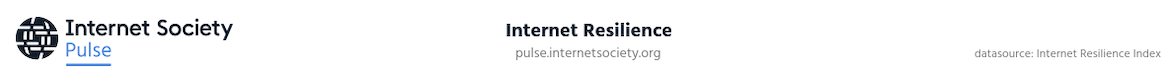 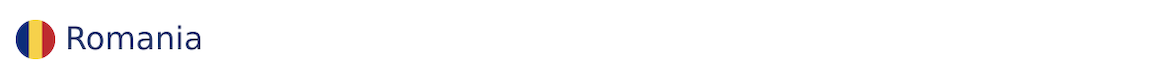 20
Historical Data
pulse.internetsociety.org​
[Speaker Notes: The Internet Society has been running its Measuring the Internet project for three years. The outward-facing product of this is the Pulse platform, which curates open-source data to examine Internet trends and tell data-driven stories.]
22
23
24
25
26
Next Steps
27
Where to go next with the data?
Prioritize areas of engagement.
For Romania, key issues that need to be addressed are:
 Market Diversity
Peering Efficiency
DNSSEC Validation
IPv6 Adoption
Mobile data speed and latency
Fixed access upload speed
Compare current performance with National strategies and plans.
Develop plans to achieve better results.
28
[Speaker Notes: Finally, if you’re interested in keeping abreast of our project, please subscribe to our monthly newsletter. 
Or email us to discuss opportunities to partner or contribute to our Blog.
I’ve also shared a link to the methodology of the IRI for those interested in the sources and calculations.]
Subscribe, Review, Contribute
Review the Pulse IRI methodology
Subscribe to the Pulse newsletter
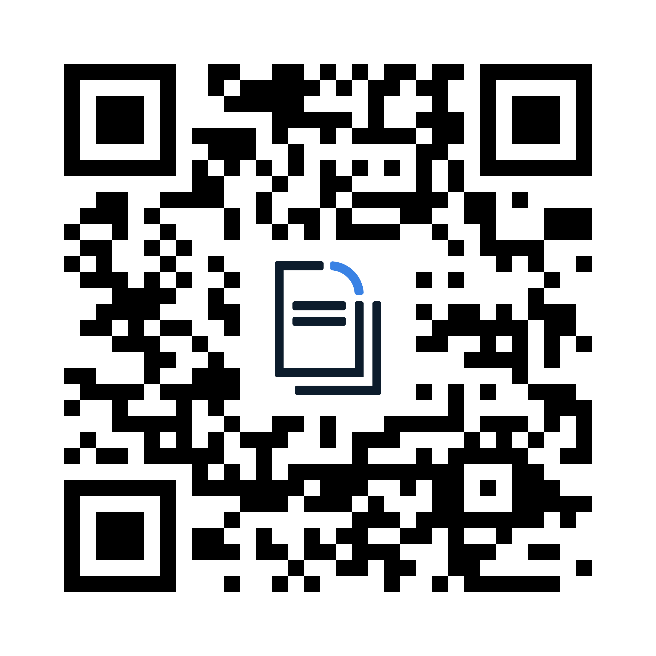 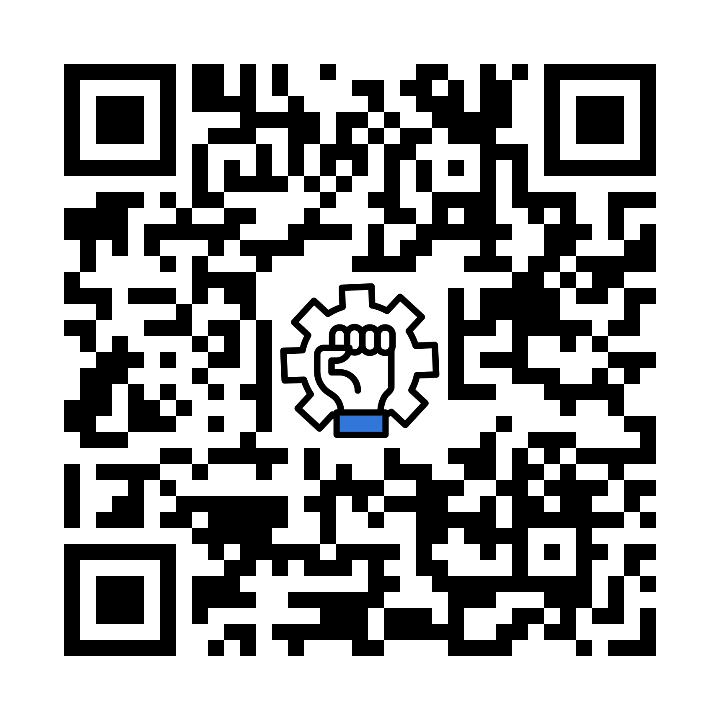 Contribute to Pulse
pulse@isoc.org
29
[Speaker Notes: Finally, if you’re interested in keeping abreast of our project, please subscribe to our monthly newsletter. 
Or email us to discuss opportunities to partner or contribute to our Blog.
I’ve also shared a link to the methodology of the IRI for those interested in the sources and calculations.]
Thank you
Hanna Kreitem
kreitem@isoc.org